Проверка д/з !
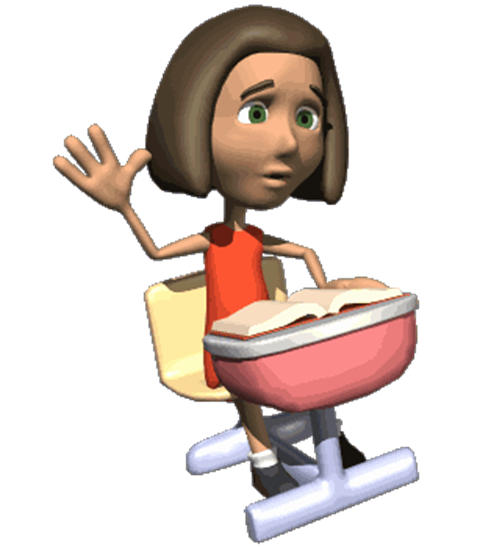 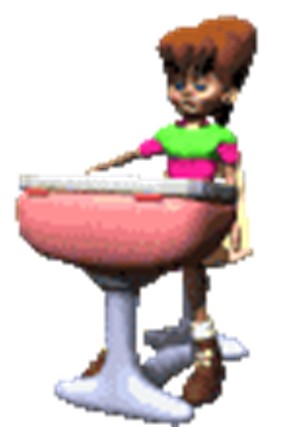 д/з  уч. С. 34-32 Пр, р. т. С. 12 з. 22, 23.
22 сентября.Классная работа.
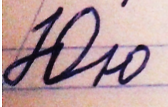 Дует сильно ветер. 

Кружатся золотые листья.
Дует ветер. 

Кружатся  листья.
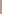 Тема: Распространенные и нераспространенные предложения.
Цели: *узнаем…
научимся различать…
продолжим развивать умение находить в предложении грамматическую основу..
Работа в парах 
Дети       мама    кот    ветер    ученик     снежинки    Катя   дождь   друзья.
Тема: Распространенные и нераспространенные предложения.
Цели: *узнаем…
научимся различать…
продолжим развивать умение находить в предложении грамматическую основу..
Д.з.   Уч. С.35 Пр., с. 36 з.42